муниципальное бюджетное общеобразовательное учреждение 
      «Гимназия № 42"
Всеобщая декларация прав человека(версия для детей младшего возраста)
Работа выполнена   обучающимися
 3 класса В
Барнаул 2014
Мы все рождаемся свободными. У всех нас есть собственные мысли и идеи.
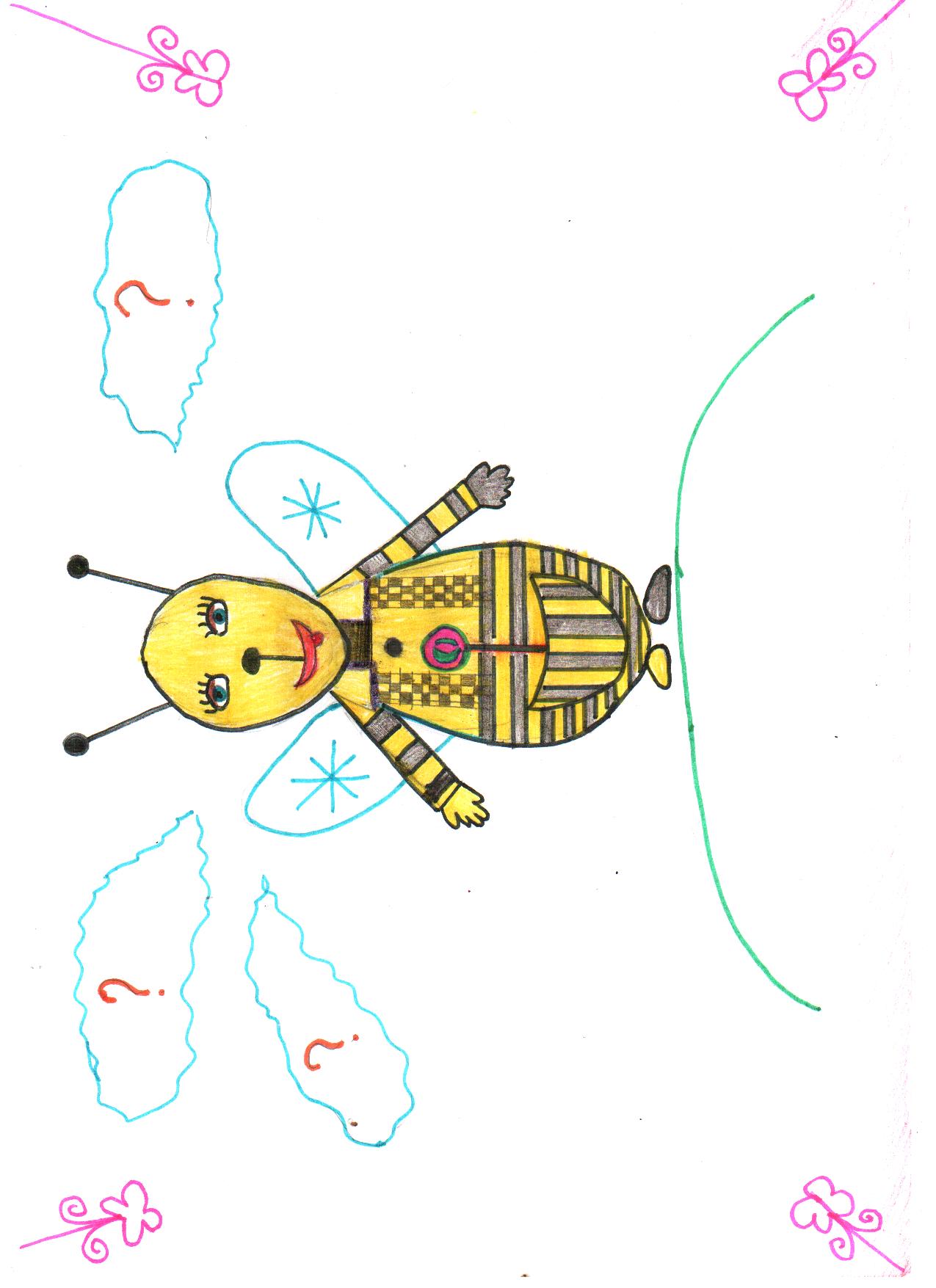 Эти правила принадлежат всем нам, вне зависимости от наших различий.
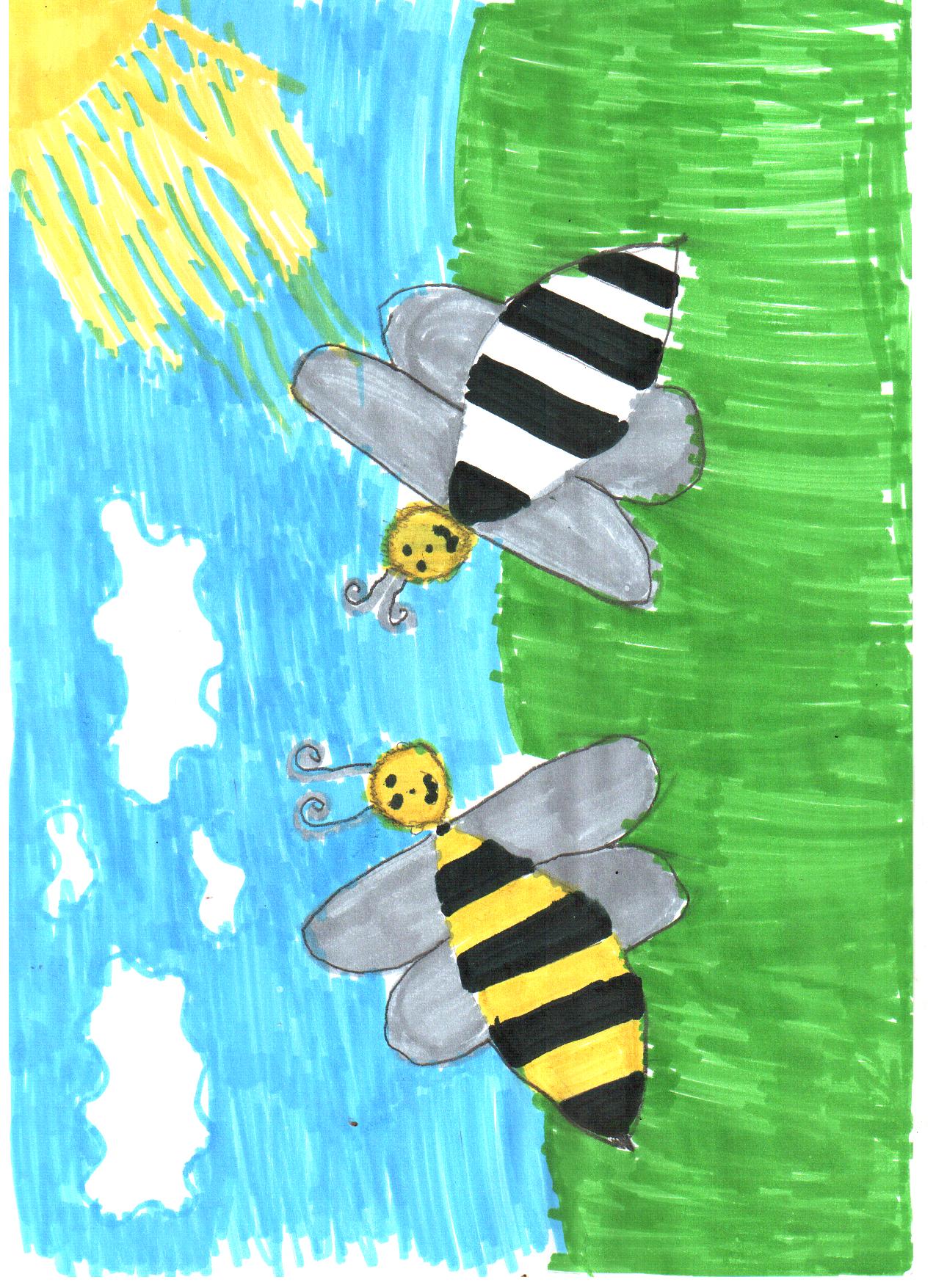 Каждый человек имеет право на свободу мыслей, действий, желаний.
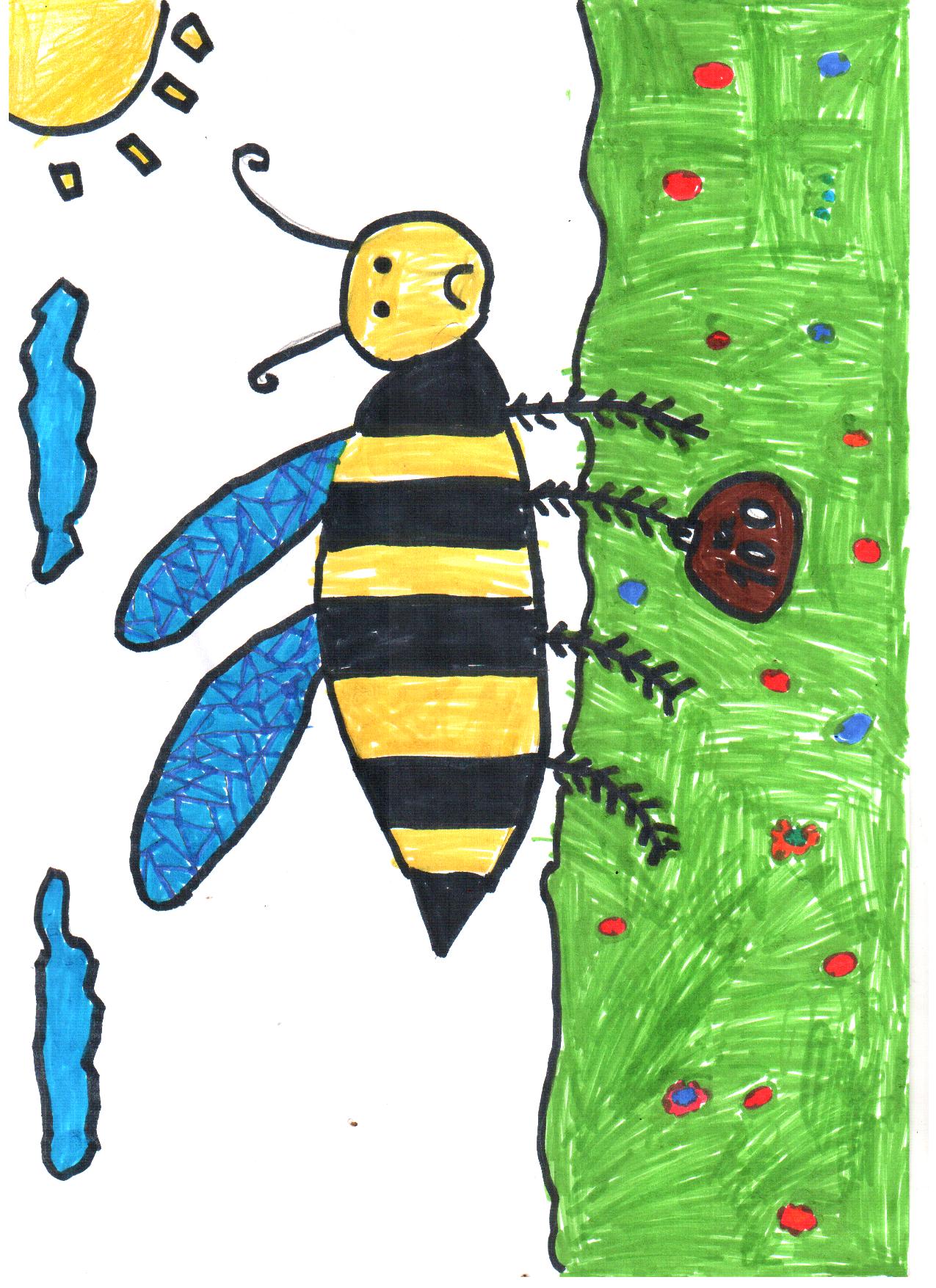 Никто не в праве причинять нам вред.
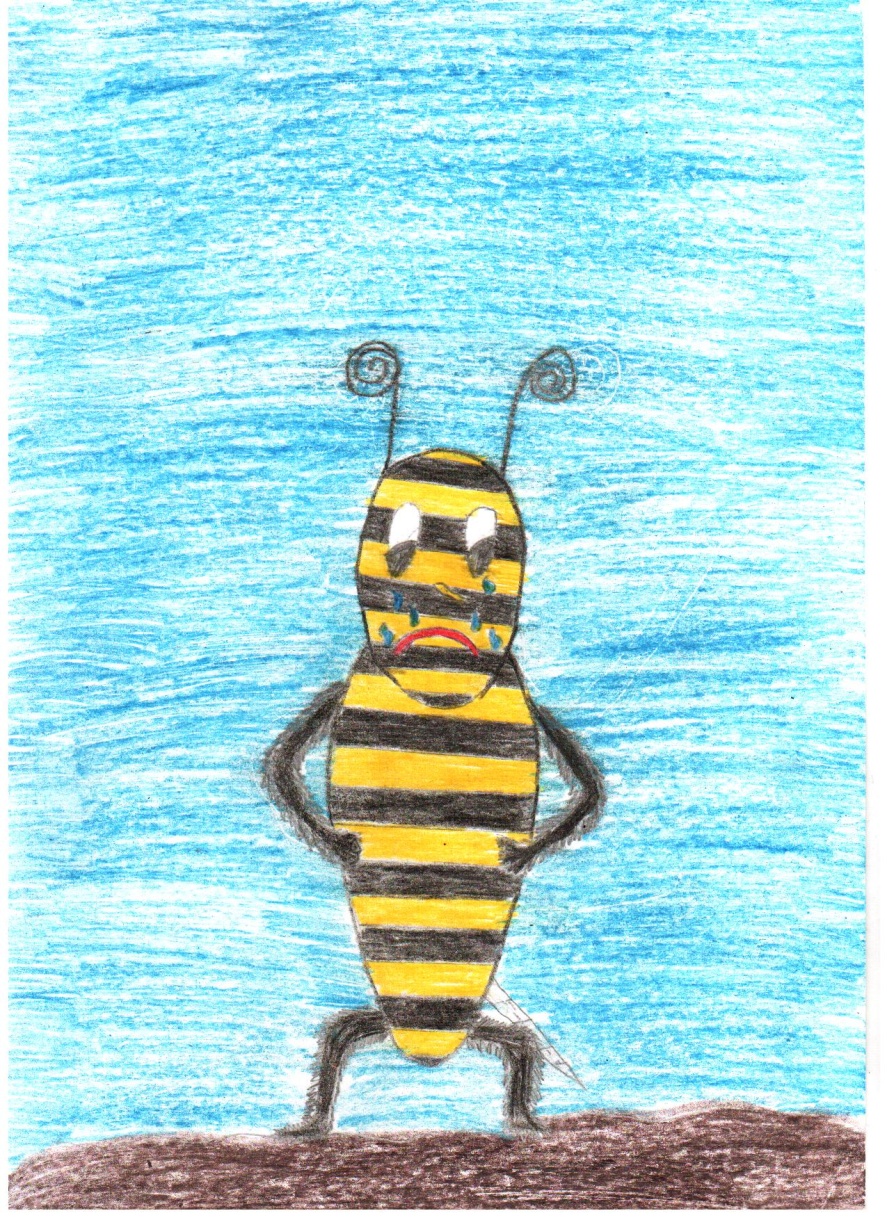 Закон един для всех. Он должен быть справедливым ко всем нам.
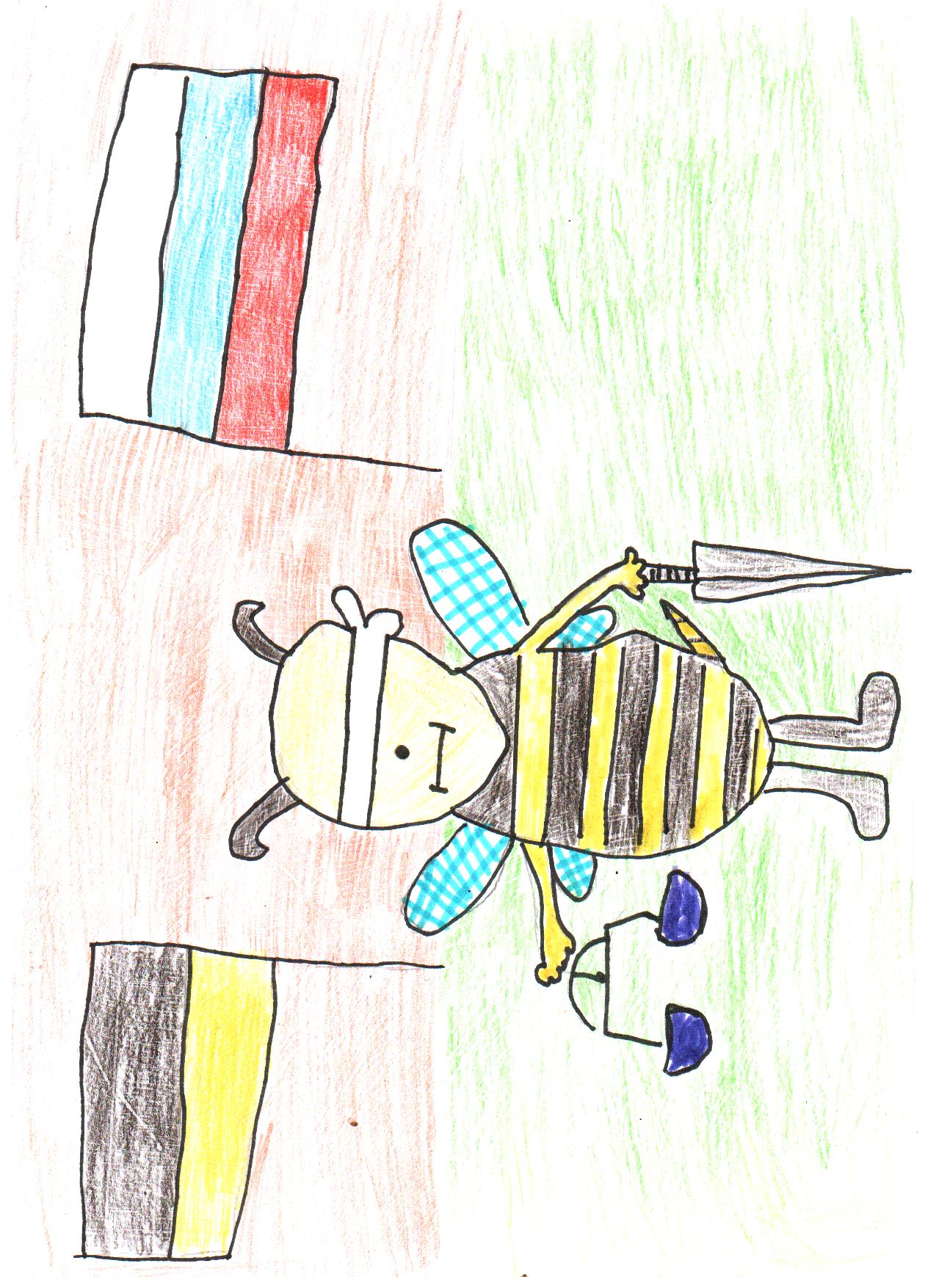 Мы все имеем право обращаться за помощью к закону, когда с нами поступают несправедливо.
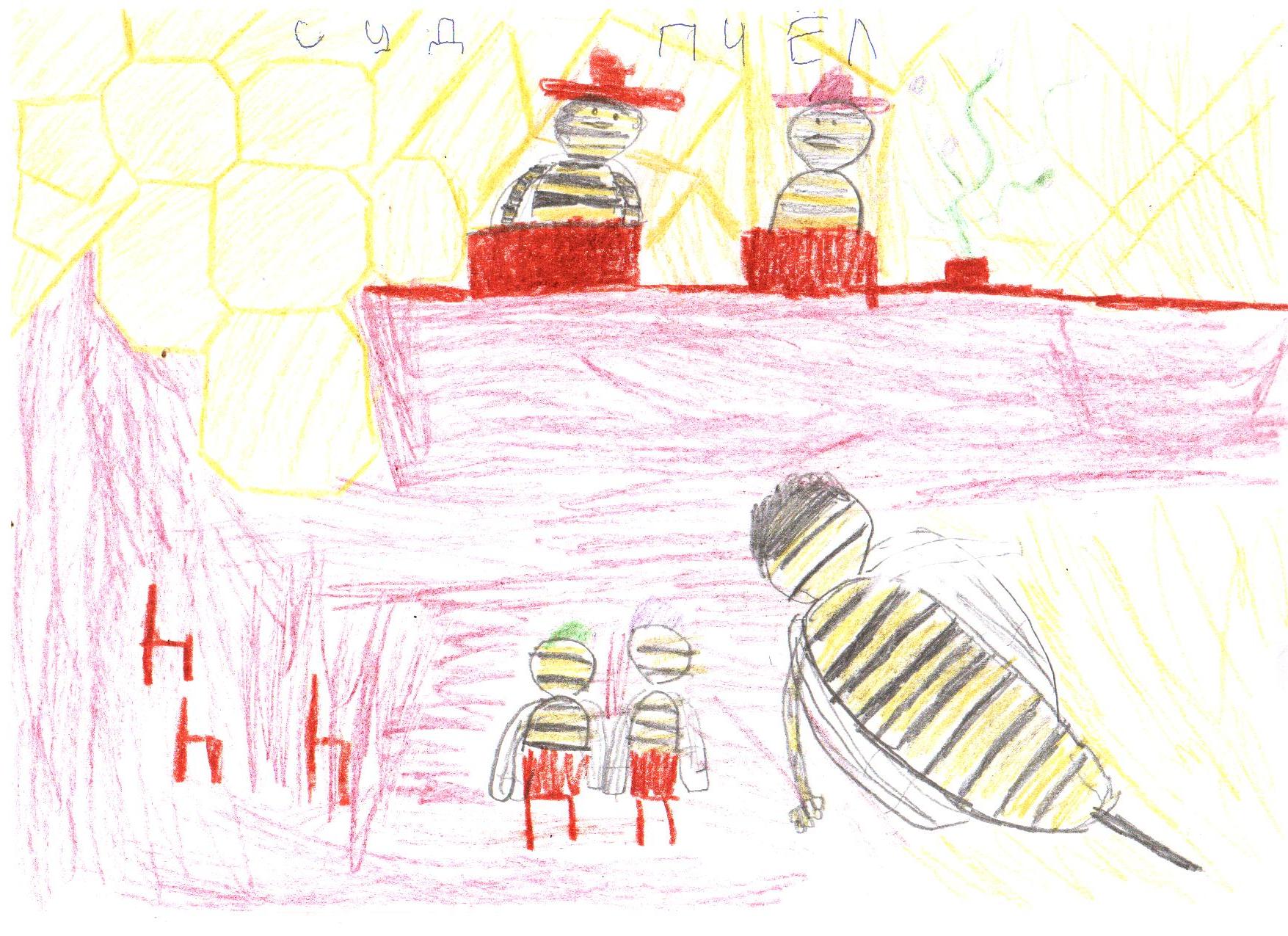 Ни у кого нет права без достаточных оснований удерживать нас.
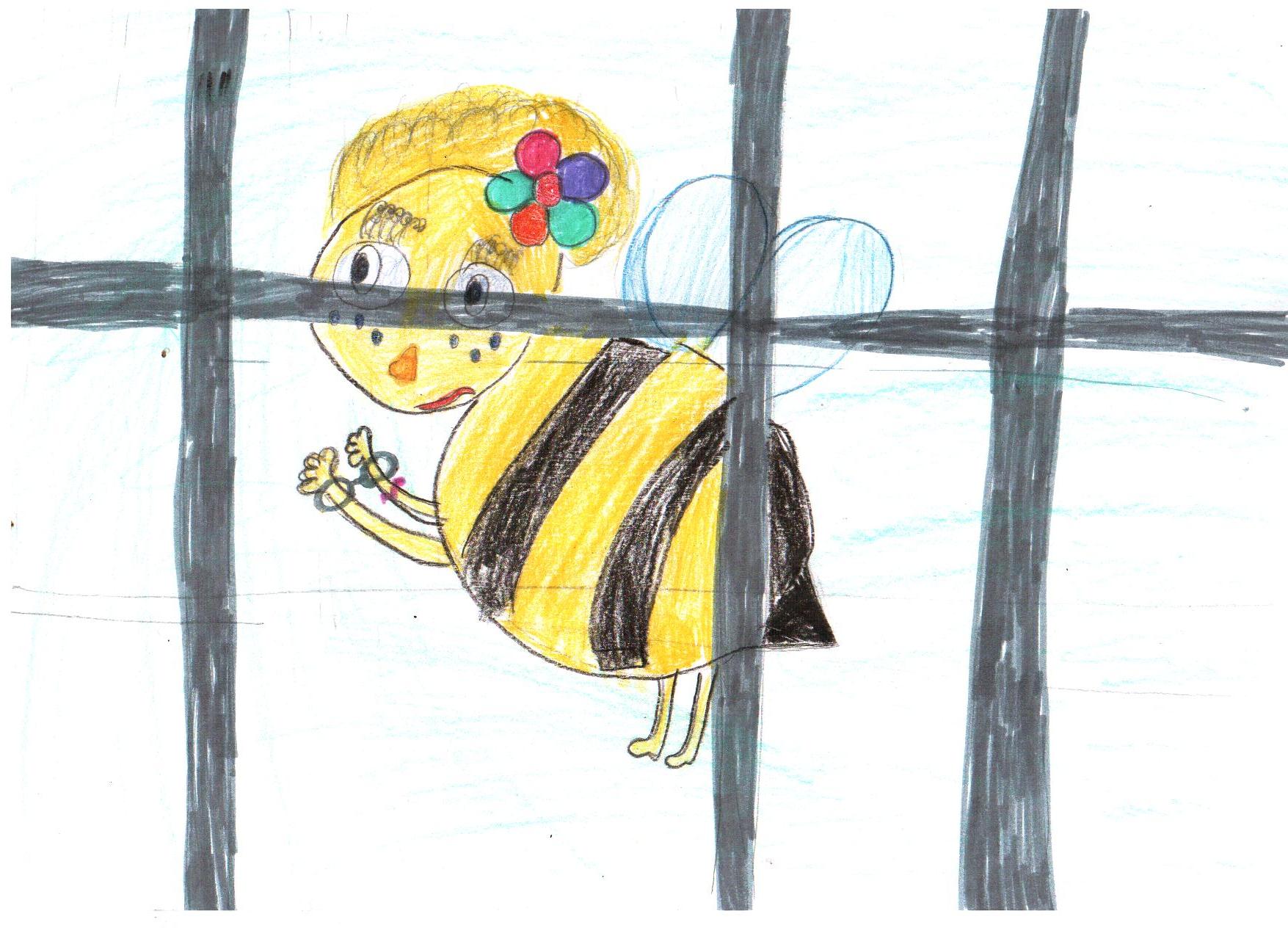 Если кого-то обвинят в нарушении закона, он имеет право на открытый суд.
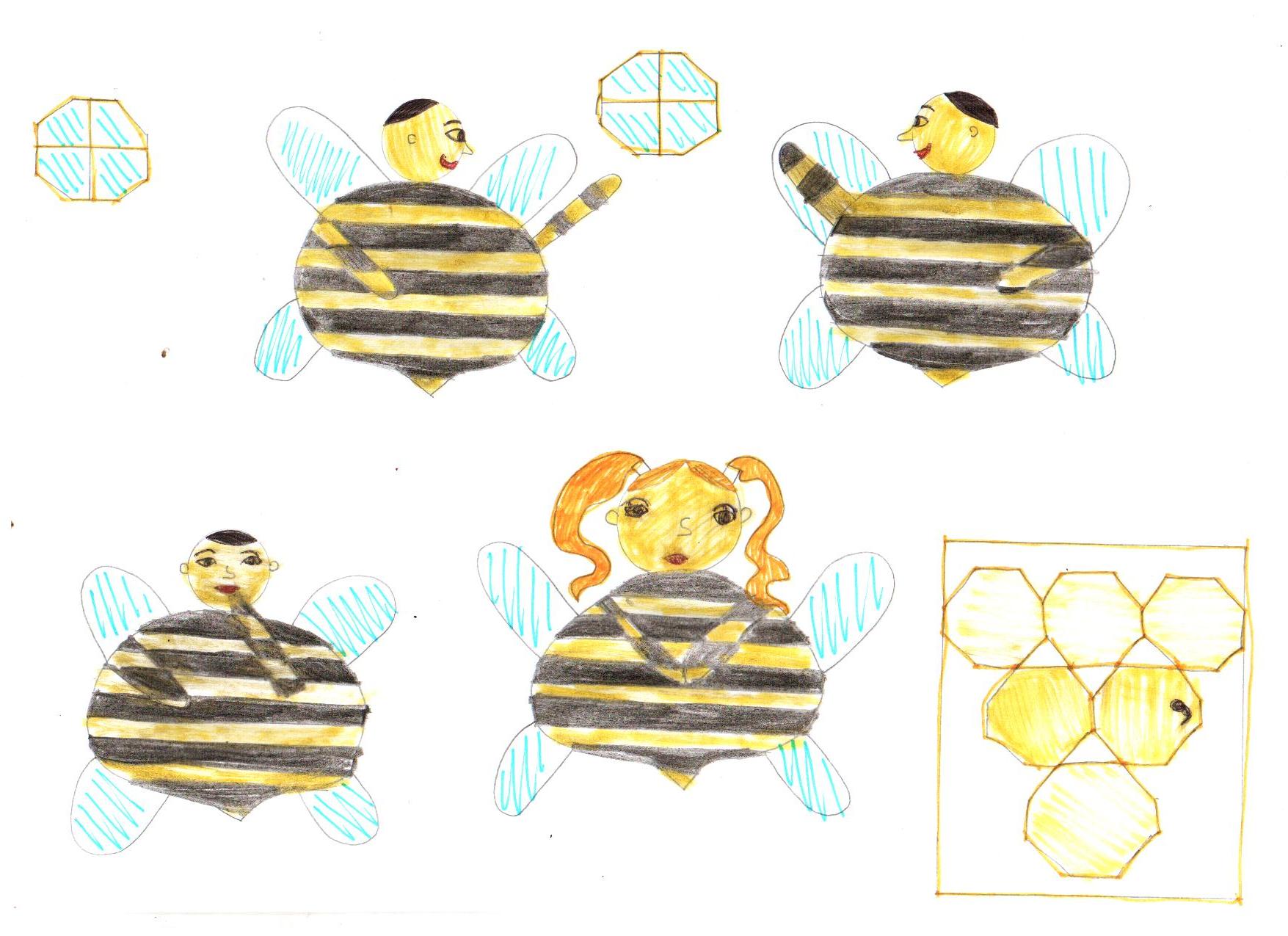 Никого нельзя обвинить в чем- то, пока это не будет доказано.
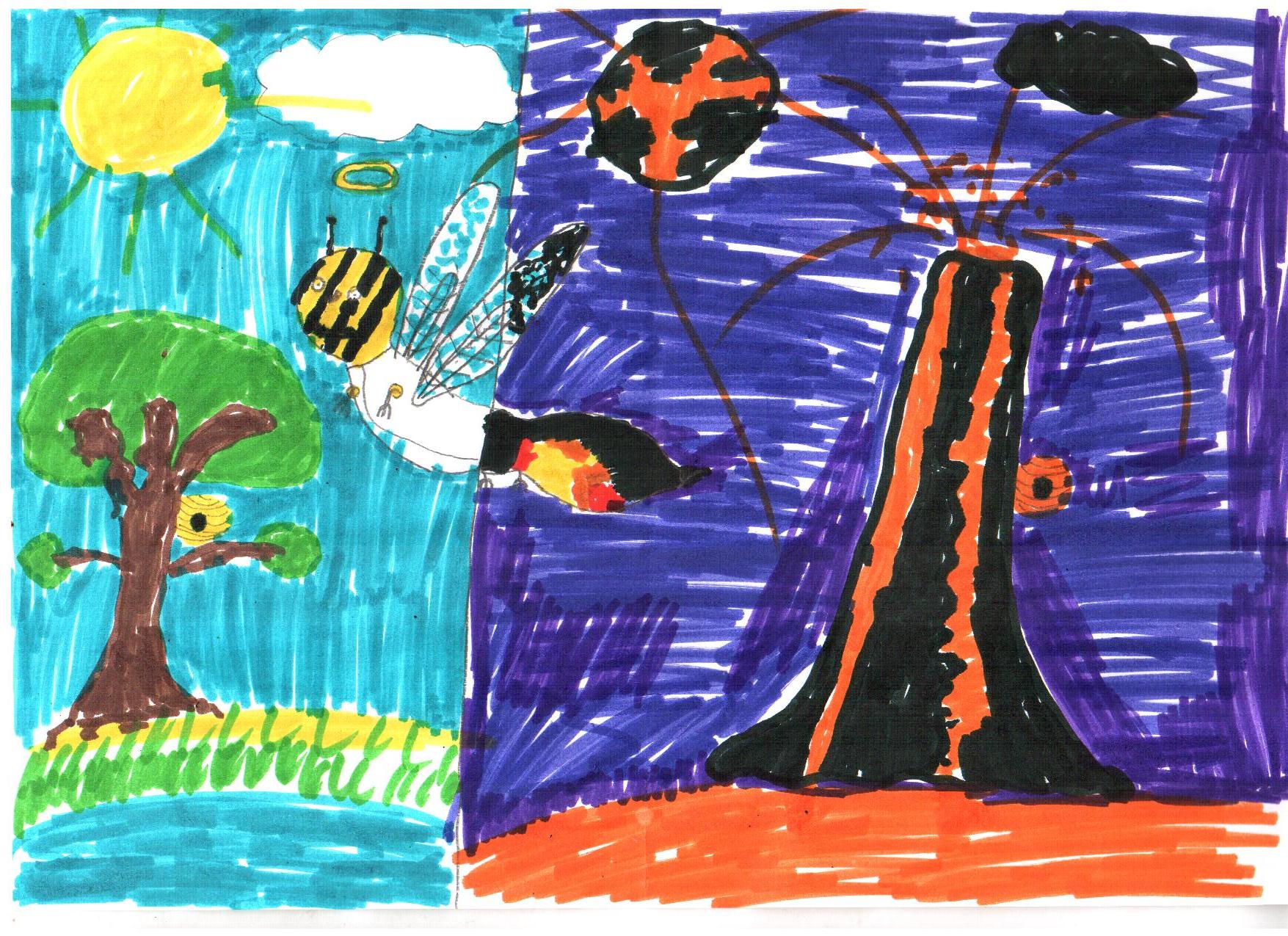 Никто не вправе проникать в наше жилище, вскрывать наши письма, а так же беспокоить нас или нашу семью без уважительной причины.
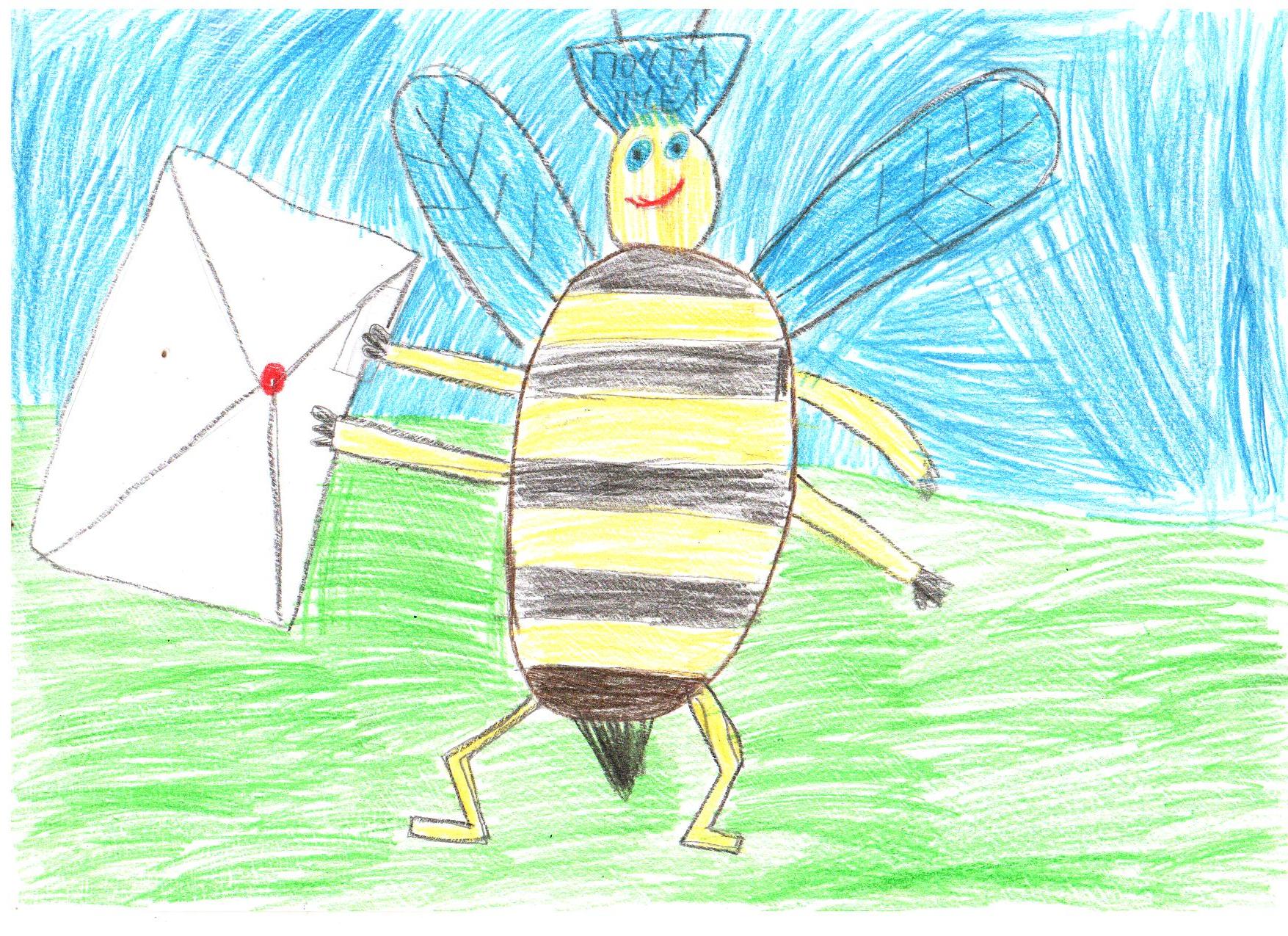 Мы все имеем право быть гражданами какой – то страны..
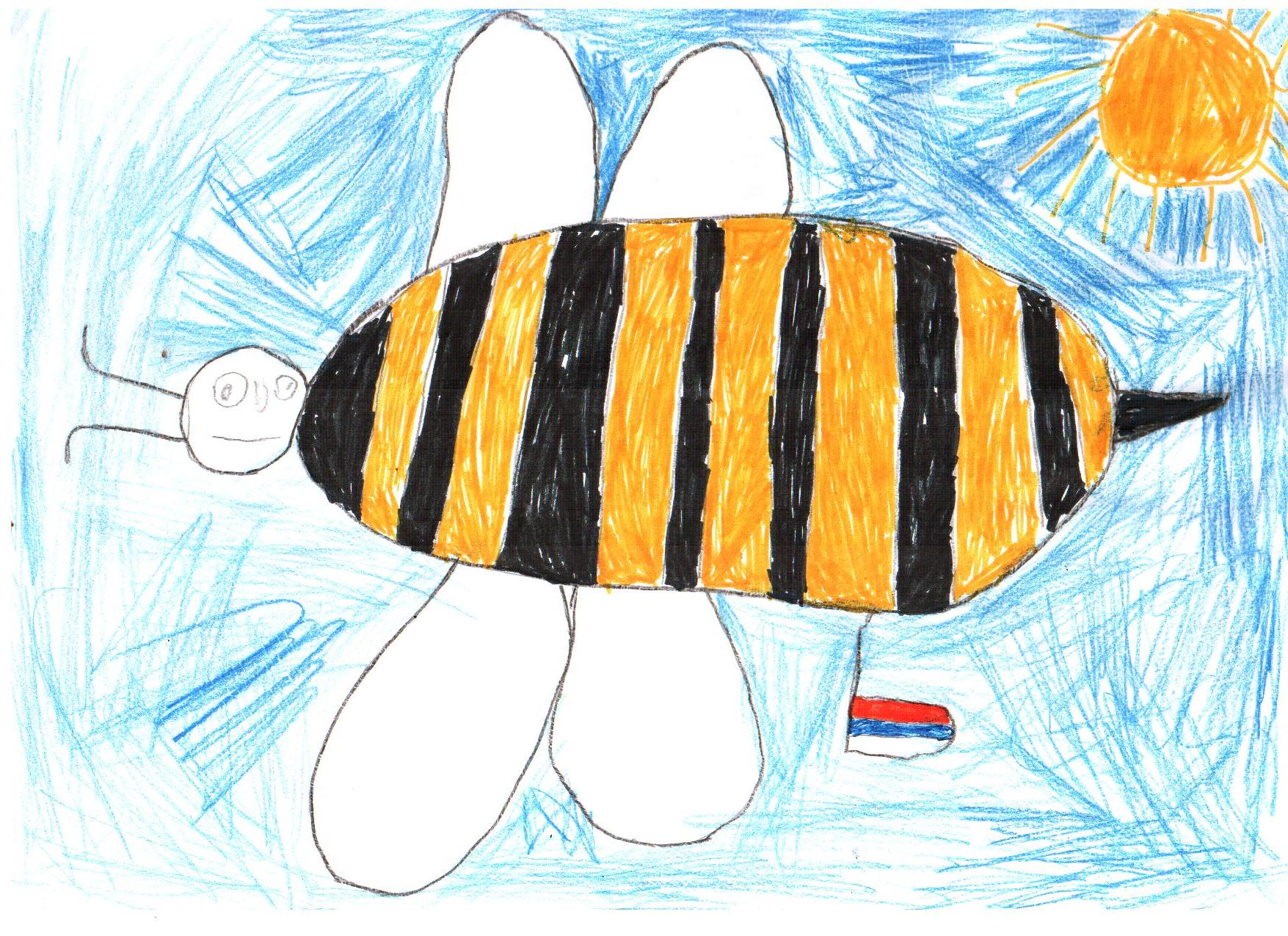 Все мы имеем право передвигаться куда хотим в собственной стране.
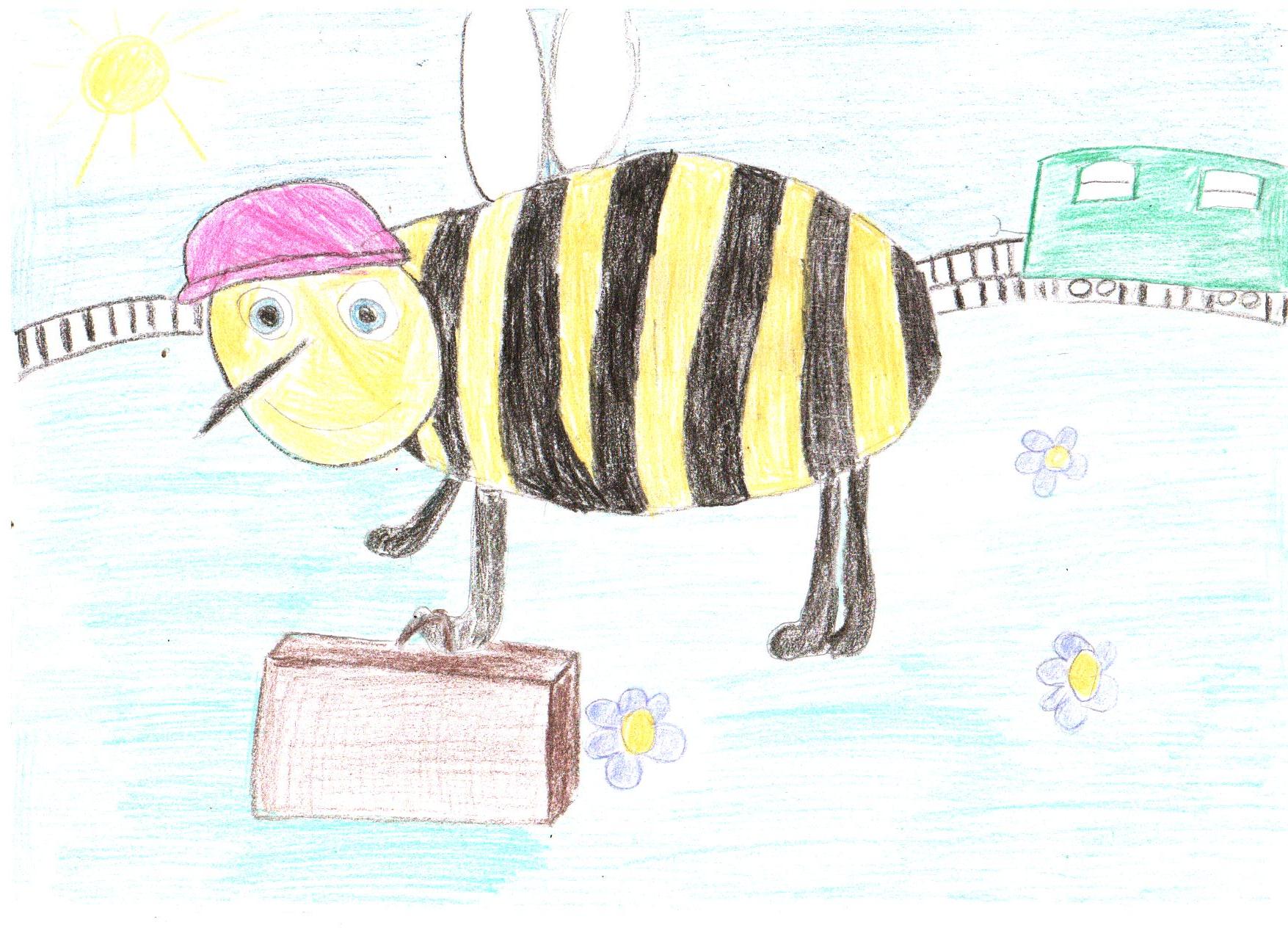 Все мы имеем право ездить по собственному желанию за границу.
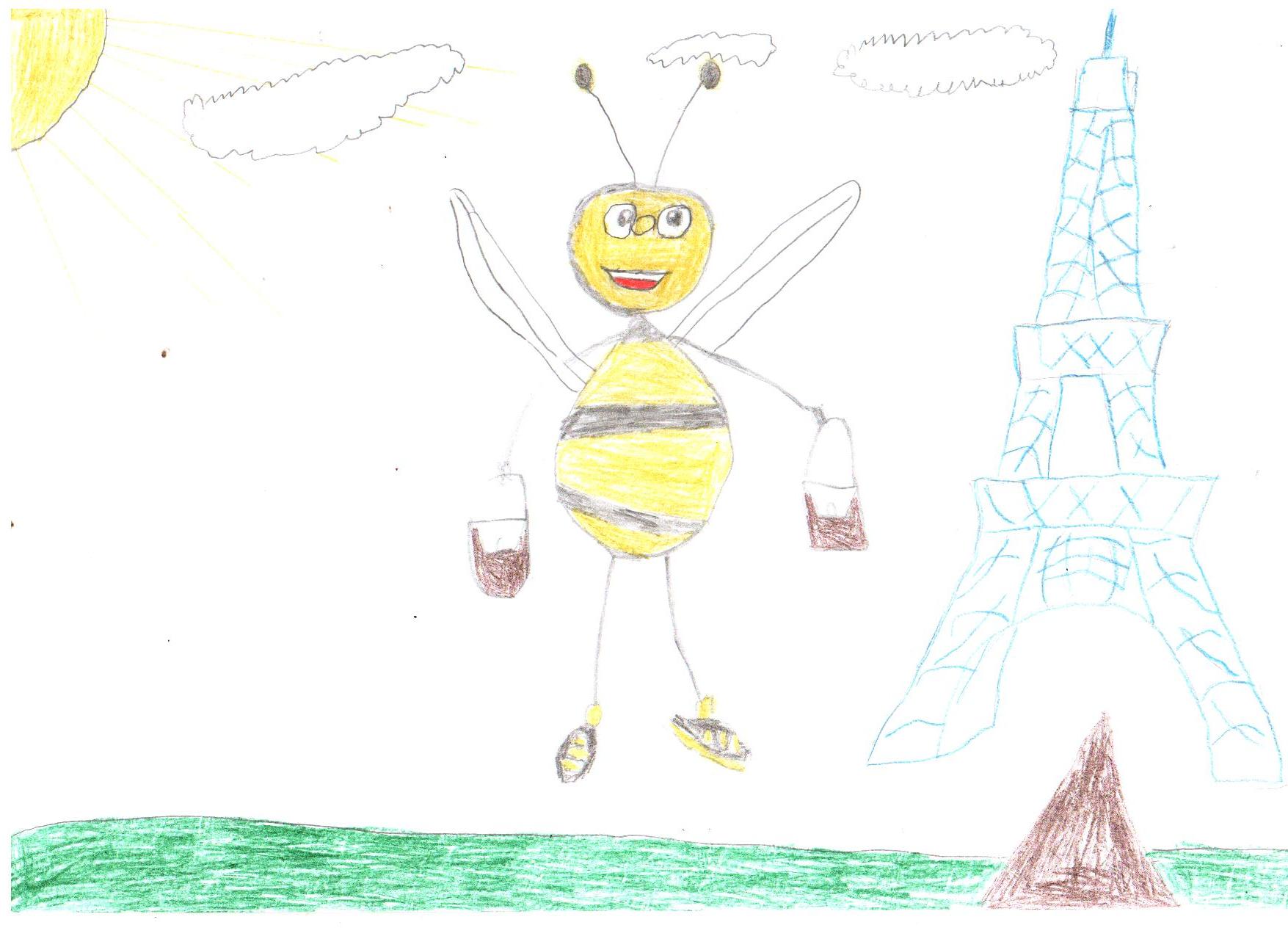 Каждый взрослый, если захочет, имеет право вступить в брак и иметь семью.
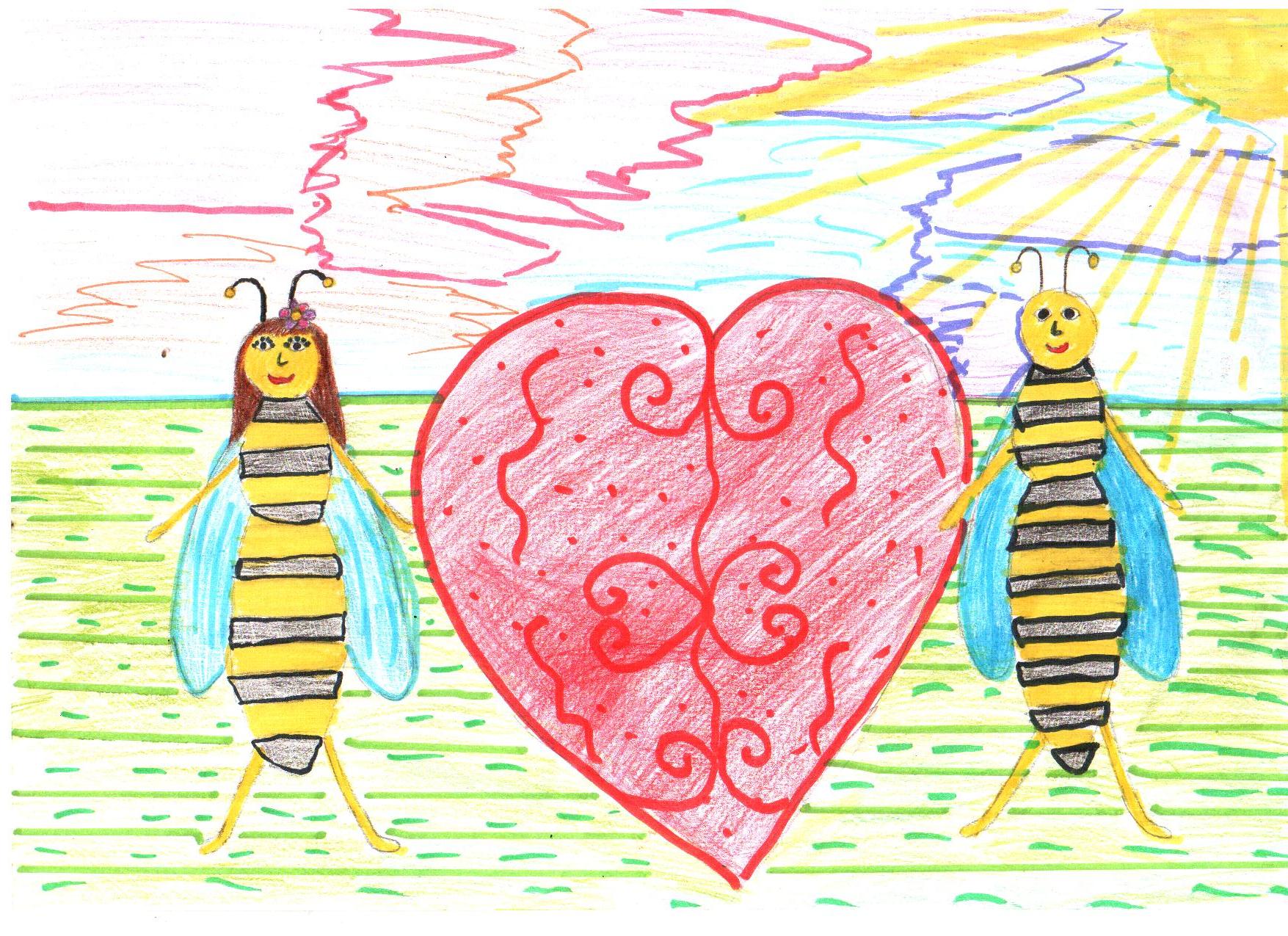 У каждого есть право иметь собственность и передавать ее другим.
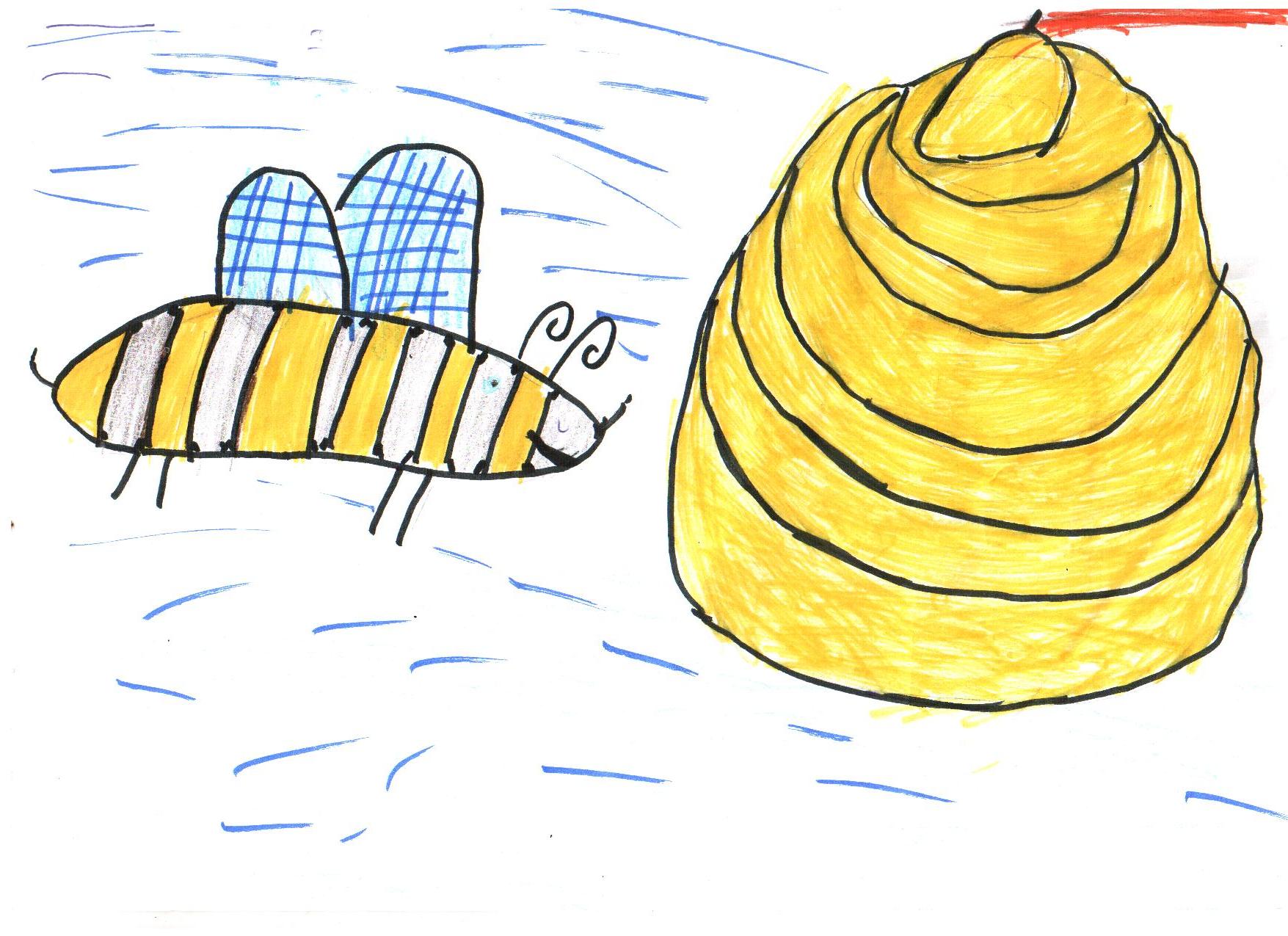 Мы все имеем право самостоятельно принимать решения, думать так, как считаем нужным, говорить то, что думаем, и обмениваться идеями с другими людьми.
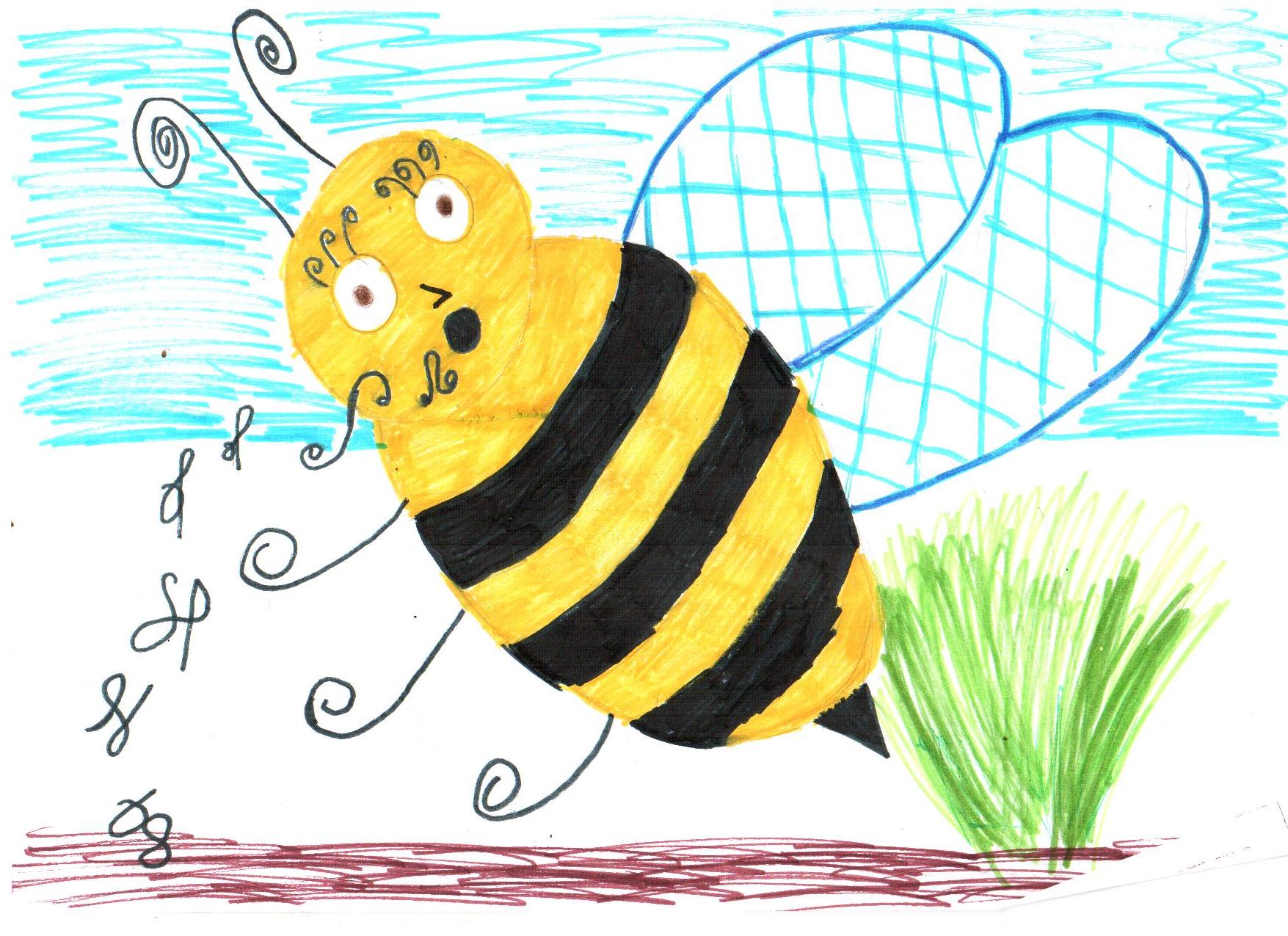 Мы все имеем право встречаться с друзьями и вместе мирным порядком защищать права.
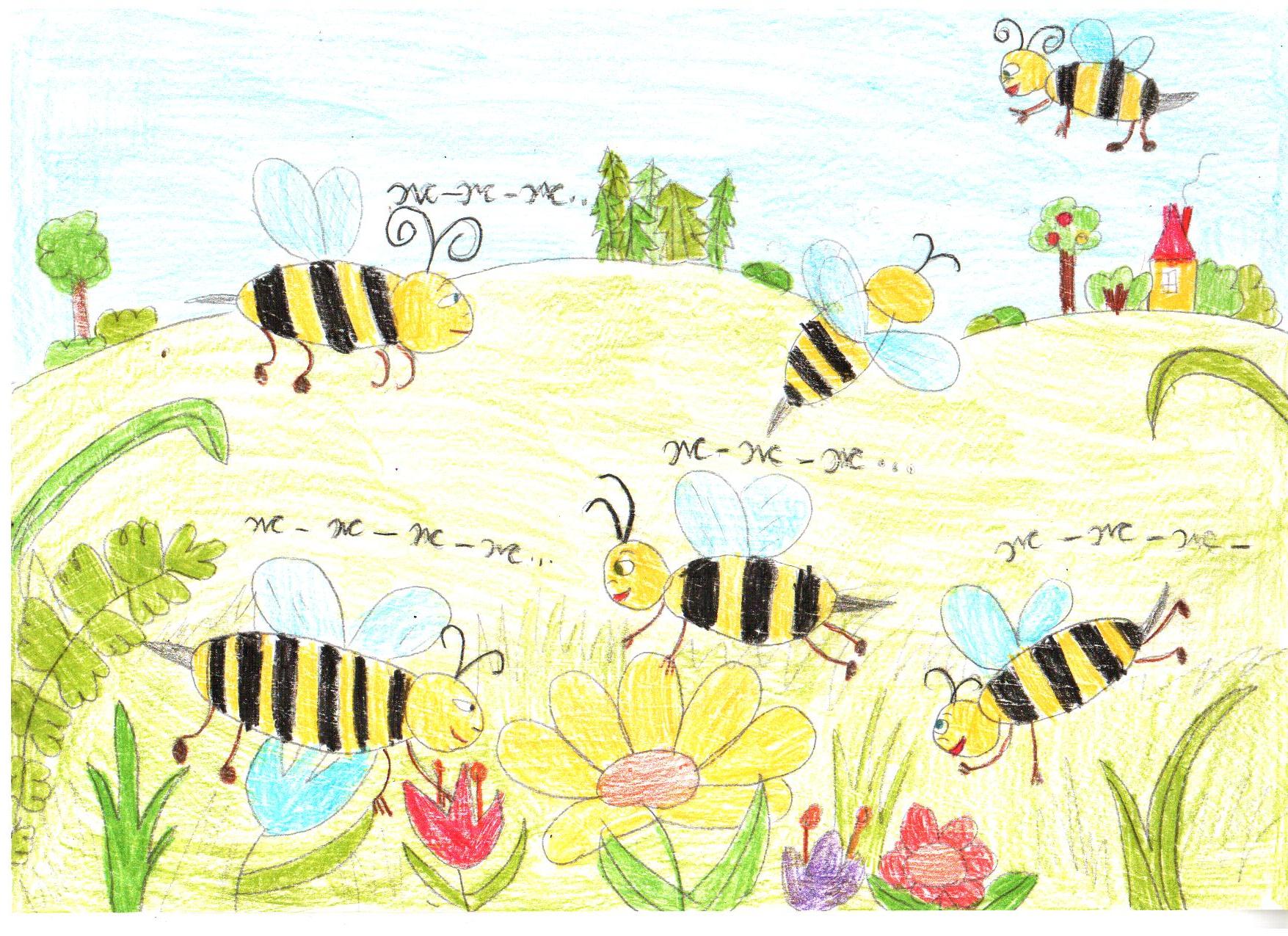 Мы все имеем право иметь дом, достаточные средства, чтобы можно было прожить на них, и медицинскую помощь, если заболеем.
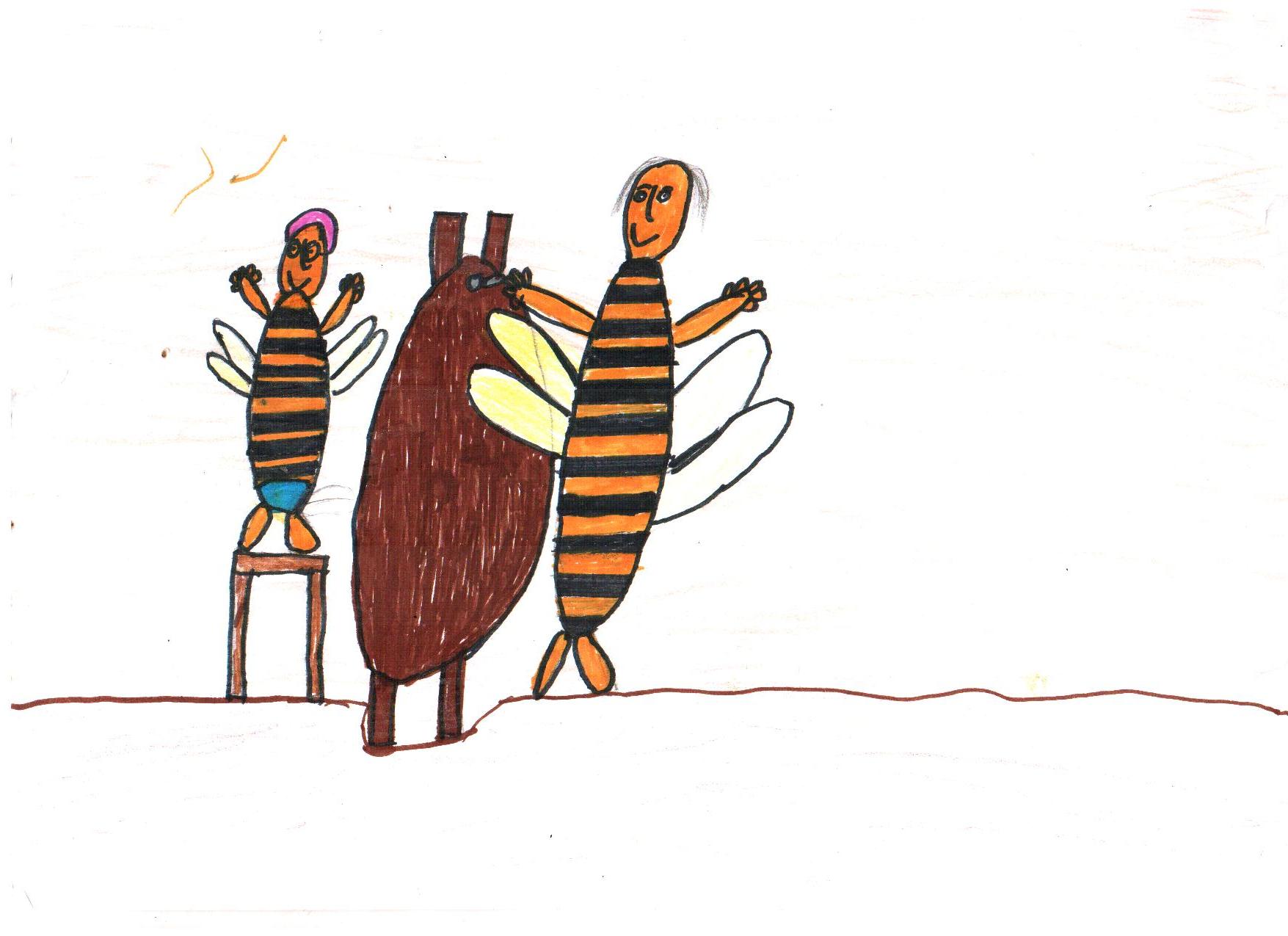 Каждый взрослый имеет право на рабочее место, справедливую оплату труда и вступление в профсоюз.
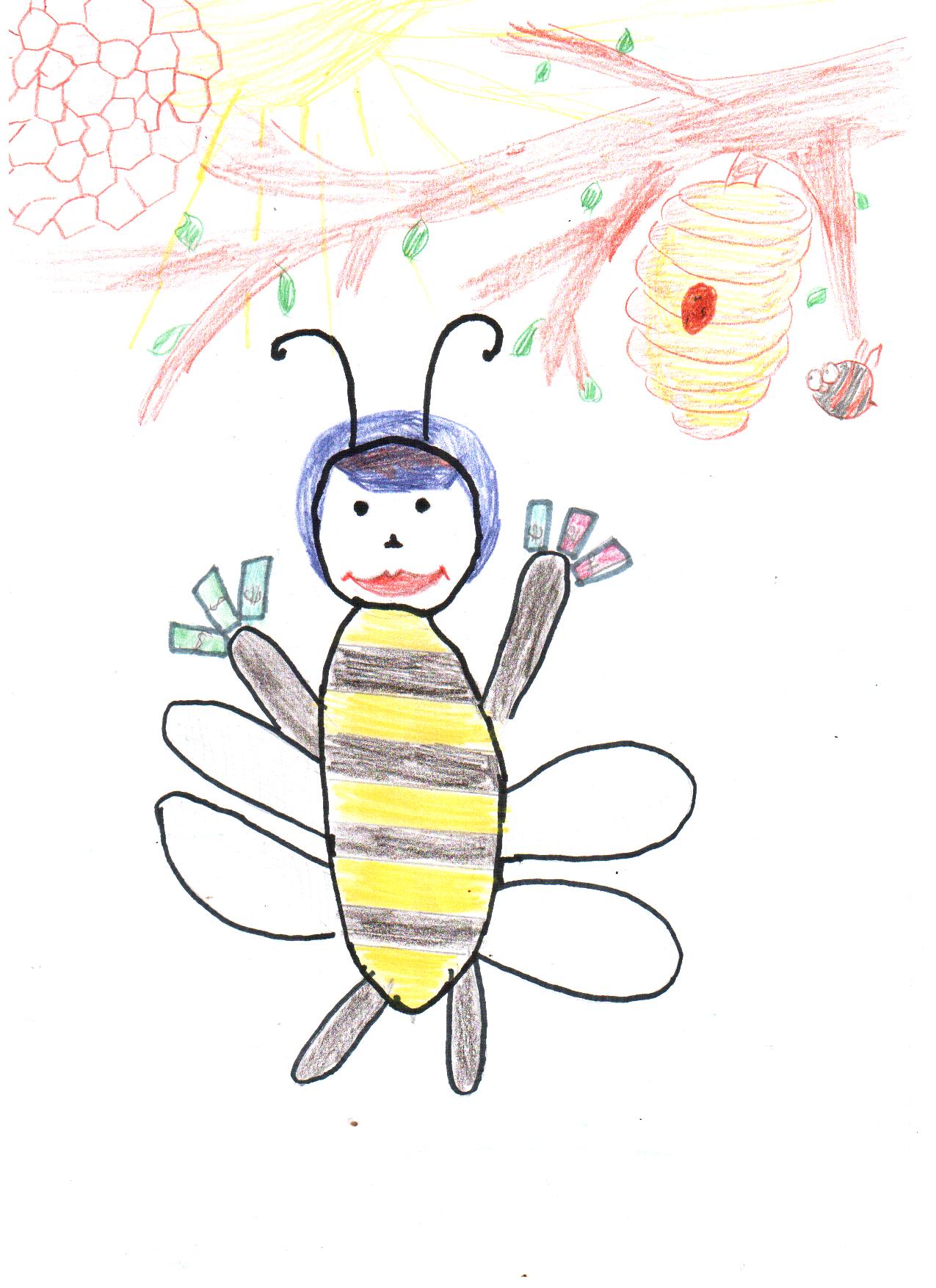 Мы все имеем право отдыхать после работы и ничего не делать.
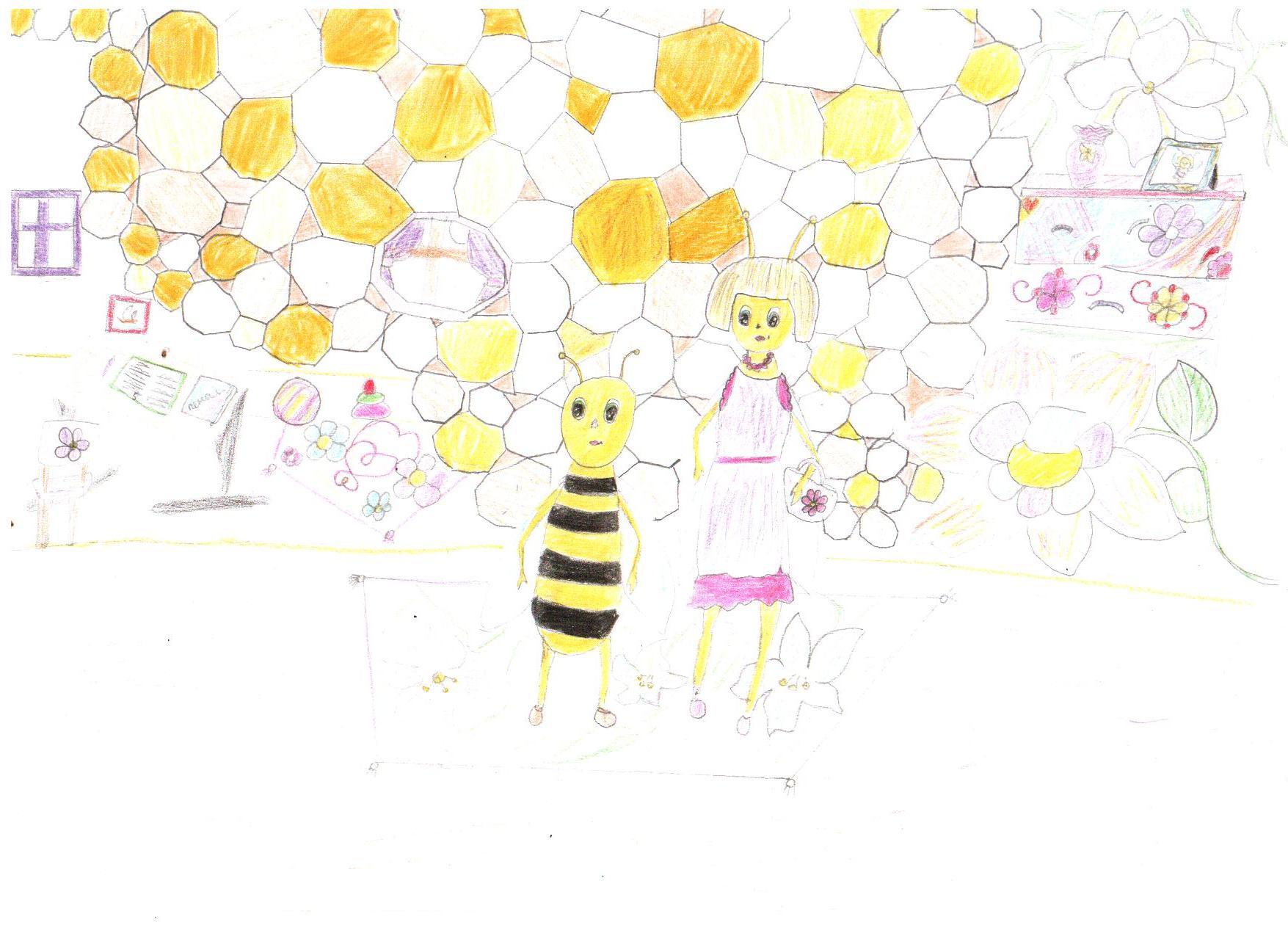 Мы все имеем право на благополучную жизнь. Матери и дети, а также  пожилые, безработные и инвалиды имеют право на то, чтобы о них заботились.
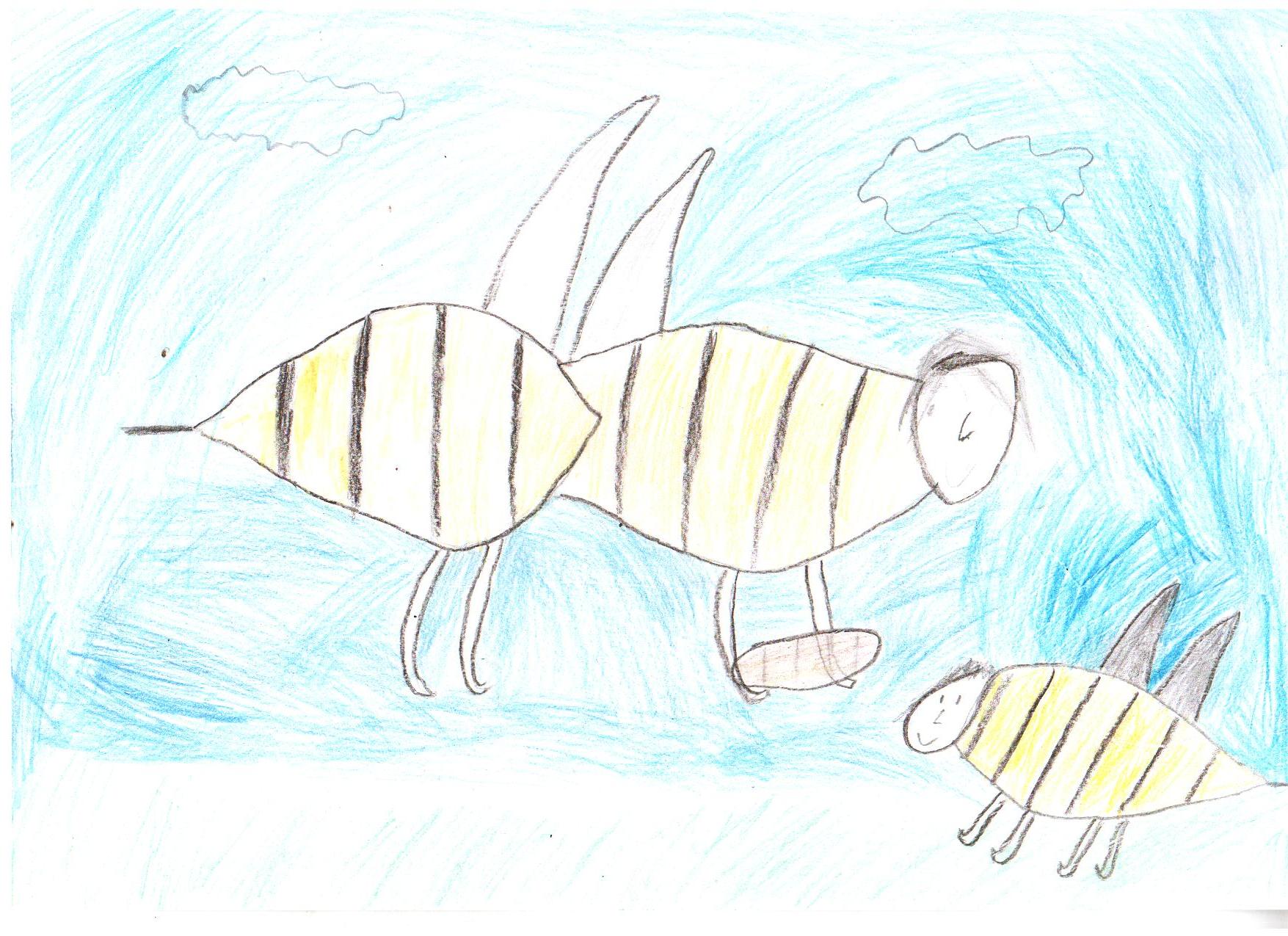 Одним из правил является образование. Наши родители вправе выбирать, что нам нужно изучать.
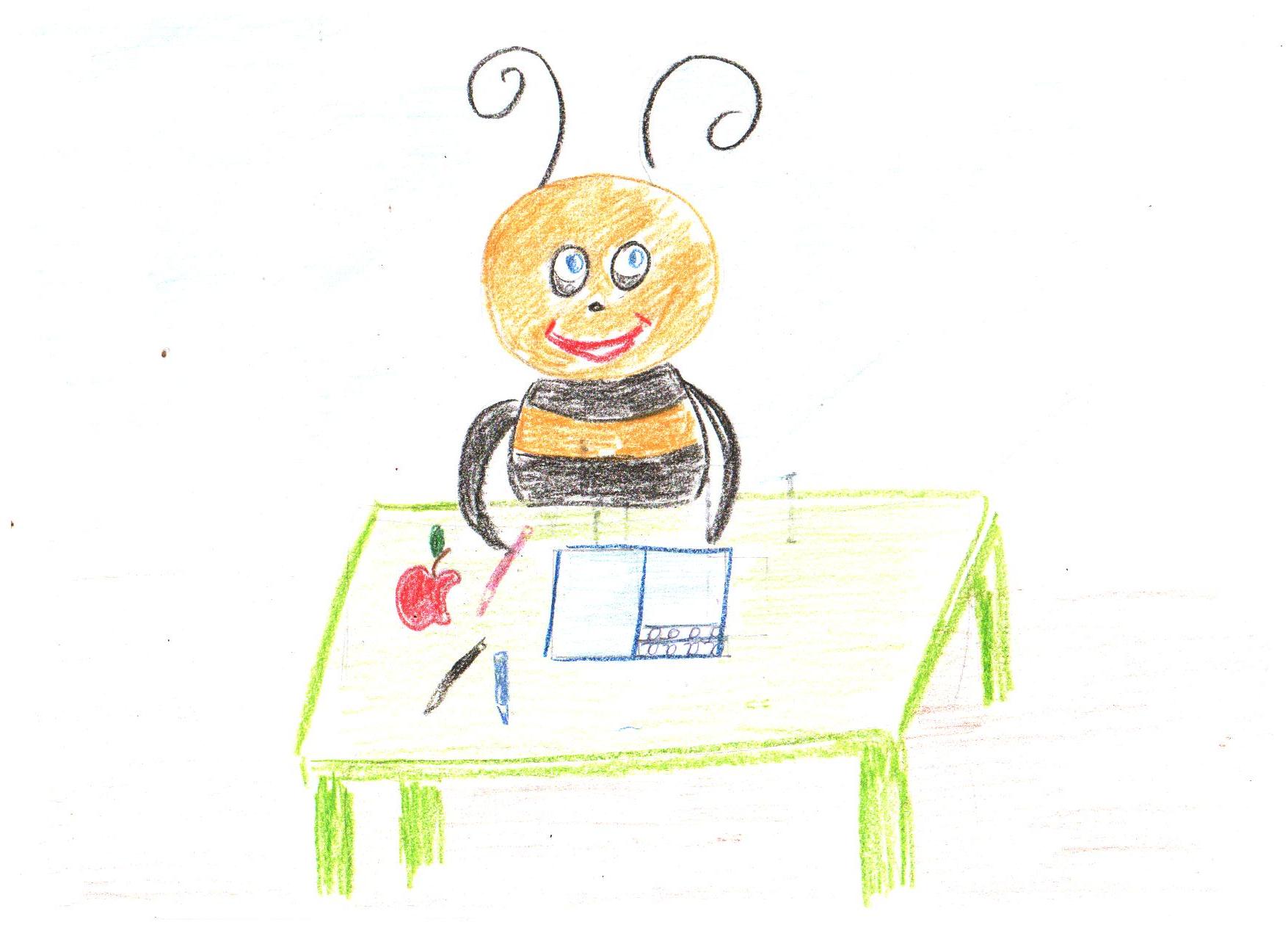 Мы все имеем право на собственный образ жизни и на пользование благами, которые дают нам наука и образование.
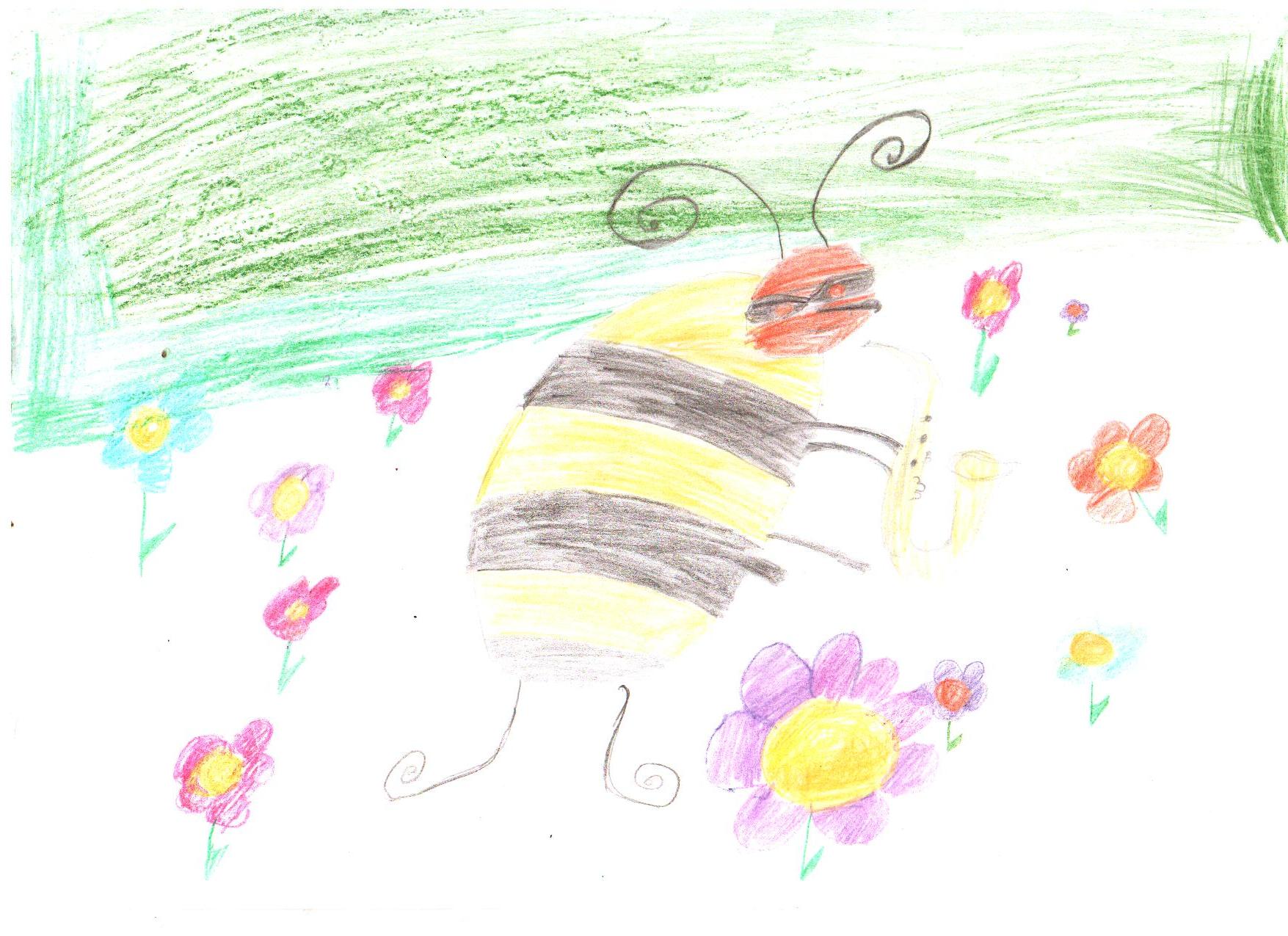 Никто не вправе отнять у нас эти права и свободы.
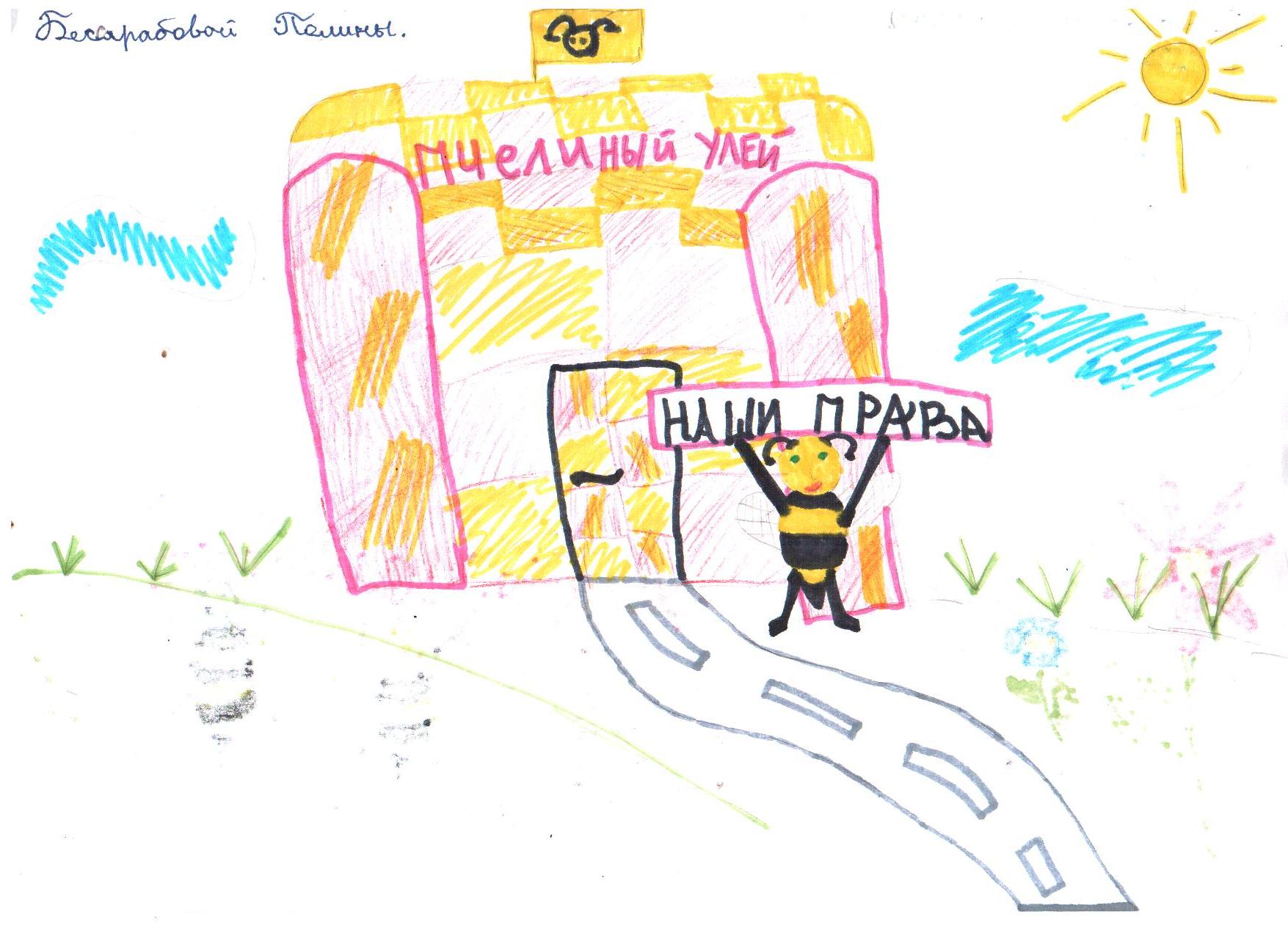